The Critical Zones: Supporting place-based research
Data management for the NSF Critical Zone Observatories program
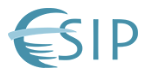 SUMMER MEETING 2019
[Speaker Notes: This session focuses on the history of data management for the CZO program… through 6 mini talks and a discussion. Please ask interrupt us and ask questions at any point; let’s make these presentations conversational.]
The Critical Zones: Supporting place-based research
Data management for the NSF Critical Zone Observatories program
Themes
Partners
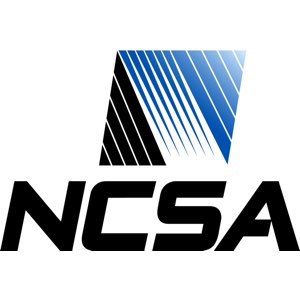 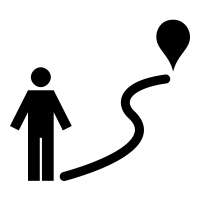 Approaches taken

Tools used

Lessons learned
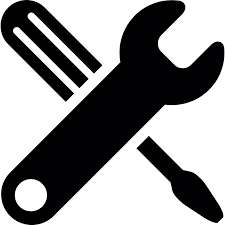 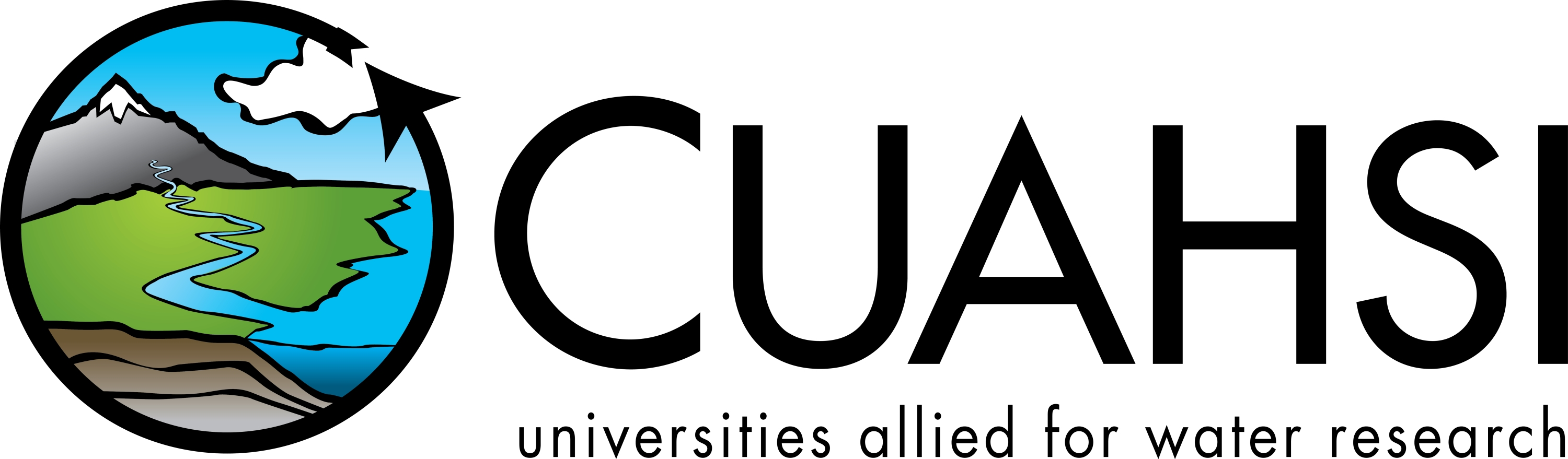 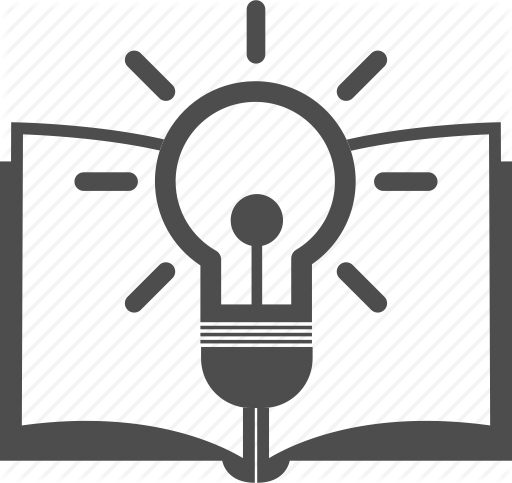 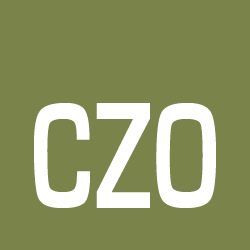 CRITICAL ZONEOBSERVATORIES
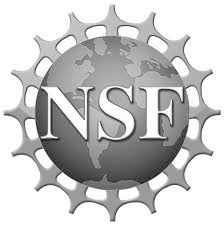 Supported by 
National Science Foundation
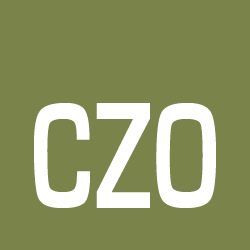 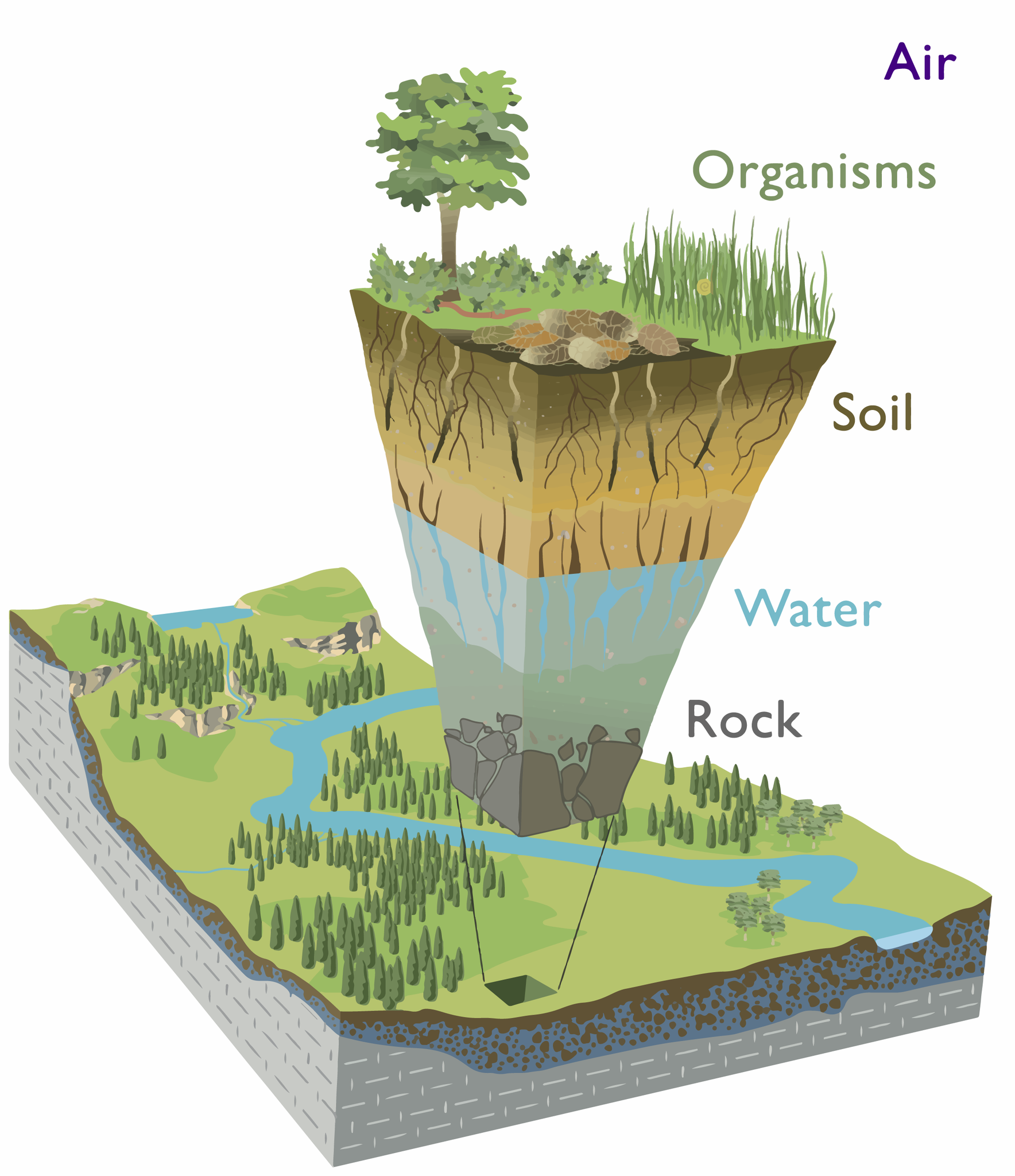 What is the Critical Zone?
It is the Earth's permeable near-surface layer... 
from the tops of the trees to the bottom of the groundwater.
Why do we care?
Almost all terrestrial life exists within and depends on the Critical Zone
What do we study?
CZ structure (vegetation, soil, saprolite, weathered rock)
Processes that evolve that structure
Fluxes mediated by CZ structure (water, solutes, sediment, biota)
[Speaker Notes: The CZ extends from the tops of trees to the bottom of groundwater.]
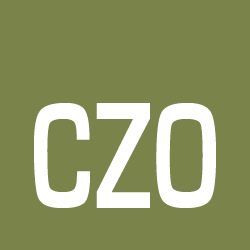 What are the Critical Zone Observatories?
Observatory Design
Place-based research
Cross-disciplinary teams
Data manager required

Episodic growth
2007  3 CZOs
2009  6 CZOs 
2014  9 CZOs & Natl Office
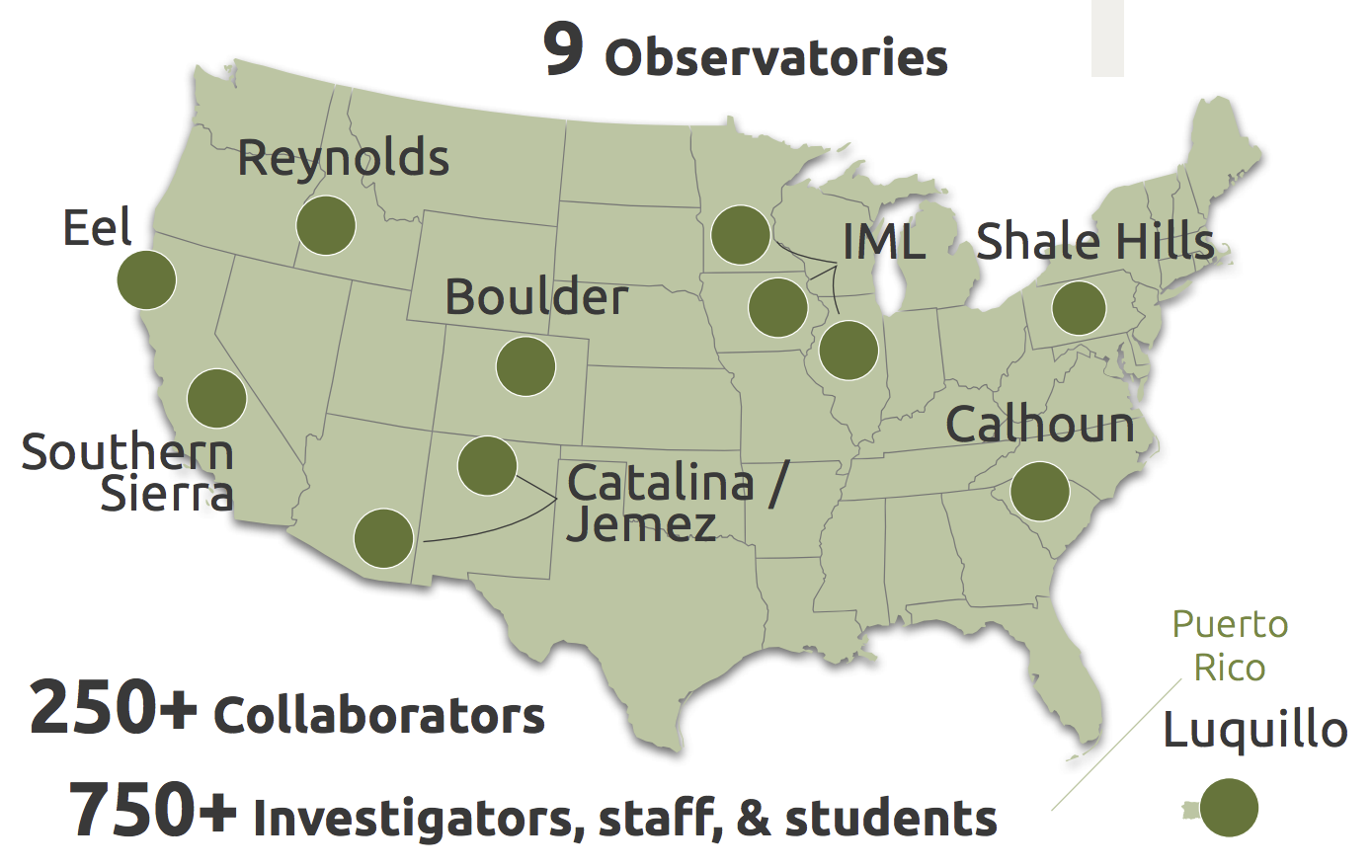 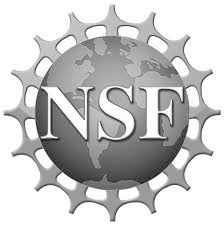 Supported by 
National Science Foundation
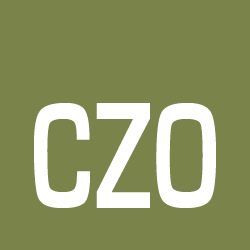 A Brief History of CZO CyberInfrastructure
From the perspective of several CZO data managers
Three Eras of development
2007 – 2012 Loose Federation 
2012 – 2016 All-in-one Databasing 
2017 - 2020 HydroShare Centralization
Actors
Principle Investigators
Data Managers
Infrastructure Developers
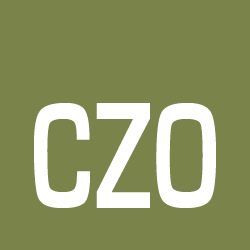 Era 1: Loose Federation (2007-2012)
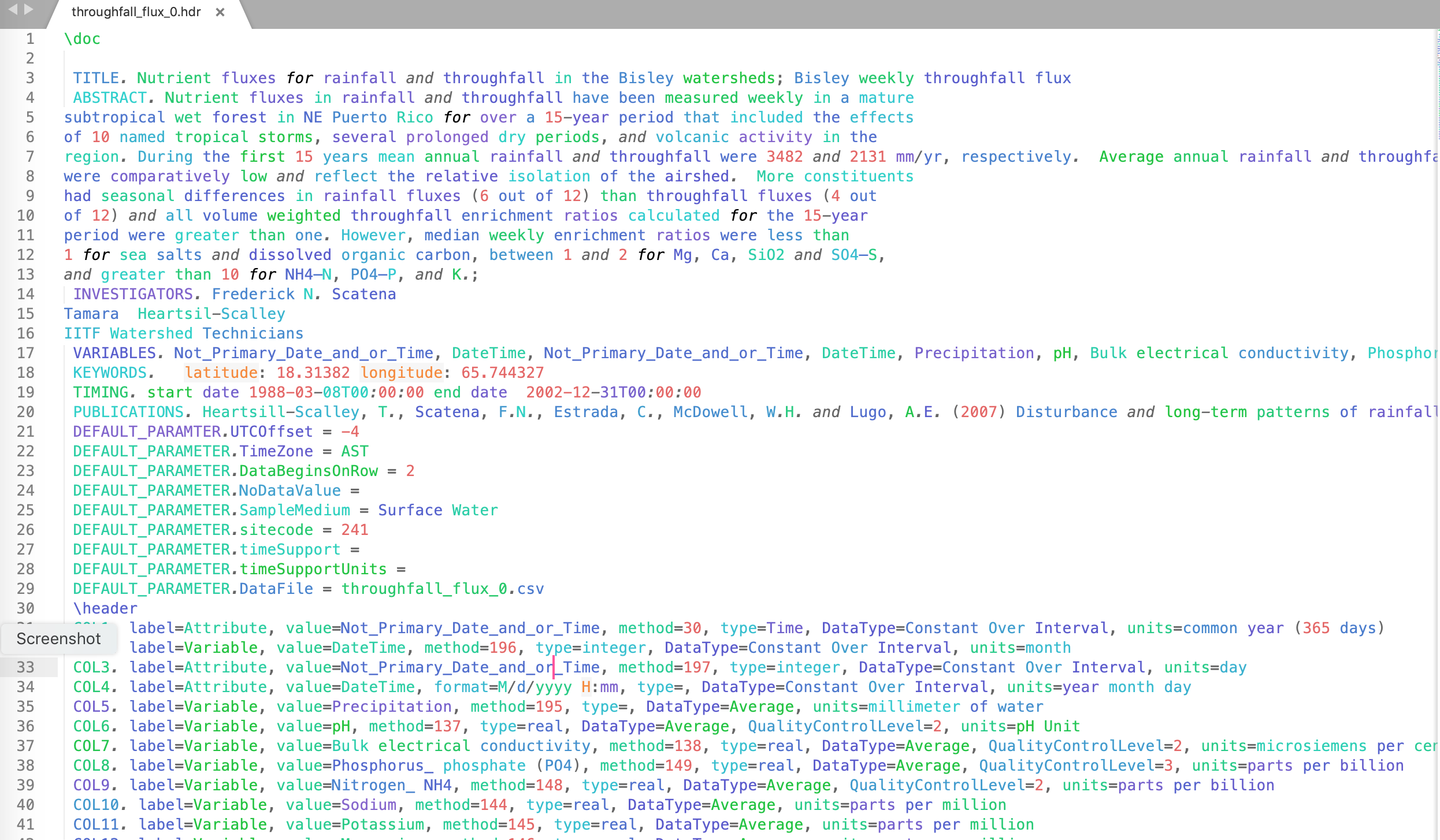 Approaches
Loose federation mentality 
CZOs were standalone sites
Local management of data
Standardization of some basic metadata
Tools
ODM 1.0
Display Files
Basic metadata standardization
No format language, e.g. XML,JSON
“CZO Central”, SDSC using ODM1, Display Files
Lessons Learned
ODM1 was good for time-series, but too rigid for generalized data 
Display files were not standardized enough to parse reliably
CZO website used as a central catalog instead
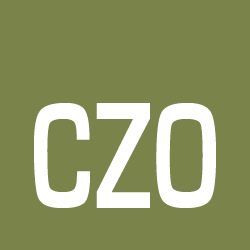 Era 2: All-in-one Databasing (2013-2016)
Approaches
CZOs refocused as a network by NSF
Lesson from Era 1: increase flexibility of system
Data interoperability emphasized
Desire for granular data combination
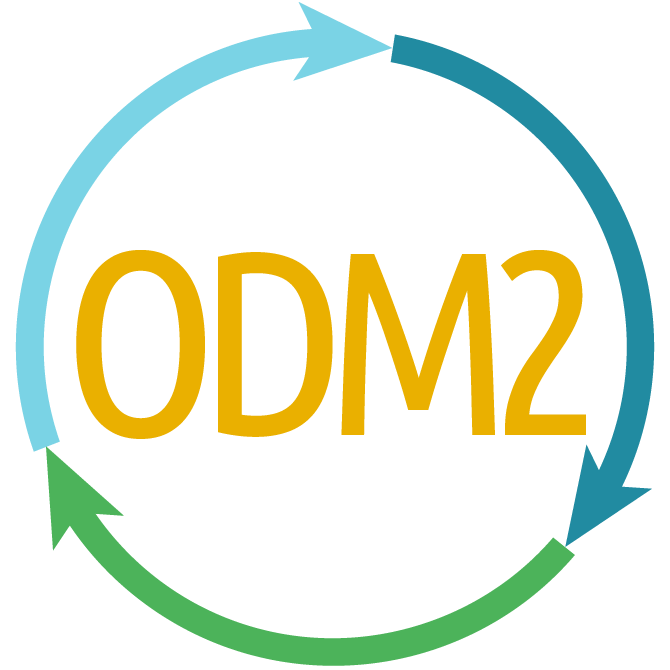 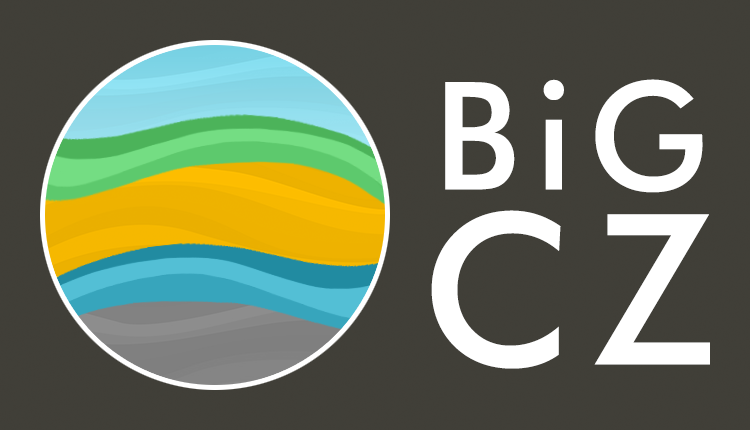 Lessons Learned
Scope of effort too broad, very difficult to implement
National Office website remains central catalog
Mismatch between grant priorities and CZO local data manager needs
Vendor lock-in
Tools
CZO National Office & website formed
NSF grants: BigCZ & CZOData
YODA
BigCZ Portal 
ODM 2.0
CZ Manager (formerly ODM2 Admin)
[Speaker Notes: YODA: Display file replacement, YAML, unfinished
User-engagement: example, Miguel helped make WaterOneFlow work with his data
Vendor licensing prevented adoption of tools]
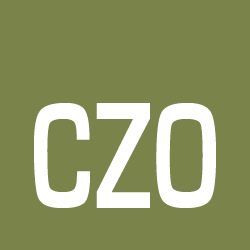 Era 3: HydroShare Centralization (2017-Current)
Approaches
NSF: CZO system will be changing
Repository systems have matured
Deliberately narrow in scope
Adopt a central repository
Searchable metadata
No requirement for dynamic data combination(bag & tag)
Small budget
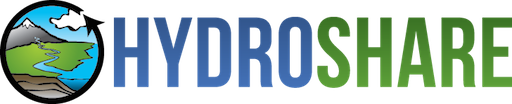 Lessons Learned
A single controlled vocabulary is insufficient (ODM2 variables)
A semantic taxonomy is required
Data managers need to be closely  involved in development
Partnering brings more benefit than building on our own
Tools
CUAHSI HydroShare
ODM2 Controlled Vocabulary: Variable Names
NCSA Clowder
[Speaker Notes: YODA: Display file replacement, YAML, unfinished
User-engagement: example, Miguel helped make WaterOneFlow work with his data
Vendor licensing prevented adoption of tools]
The Critical Zones: Supporting place-based research
Data management for the NSF Critical Zone Observatories program
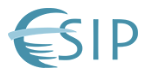 SUMMER MEETING 2019
[Speaker Notes: Transition from CZO-wide infrastructure to two Data Managers giving their perspective from the ground]